Cyber Security Requirements for 
Transport Layer Security (TLS)

For Retail Market


Dave Pagliai
Manager, IT Support Services


ERCOT Public
February 2020
Agenda
TLS Overview
TLS Versions
Security Concerns
Cybersecurity Requirements
Roadmap and Target Dates
Questions
Footer text goes here.
2
Transport Layer Security (TLS) Overview
TLS protocols provide a means to securely transfer data between clients and servers
We will focus on the use of TLS to secure data on websites (commonly known as HTTPS)
Secure Socket Layer (SSL) was the predecessor to TLS
SSL is now deprecated
3
TLS Versions
4
[Speaker Notes: Table from https://en.wikipedia.org/wiki/Transport_Layer_Security]
TLS Security Concerns
Consequences of not using strong TLS settings:
Confidential data leakage
Interception/decryption of secured data is possible when deprecated versions and weak ciphers are in use
Reputational damage to the energy sector
If industry best practice security standards are not implemented
5
TLS Cybersecurity Requirements
ERCOT will implement:
TLS 1.2
Supports more secure hashing algorithms
Supports more advanced cipher suites
No deprecation plans in the future
ERCOT will disable support for:
Old TLS versions 1.0 and 1.1
6
TLS Roadmap and Dates for Retail
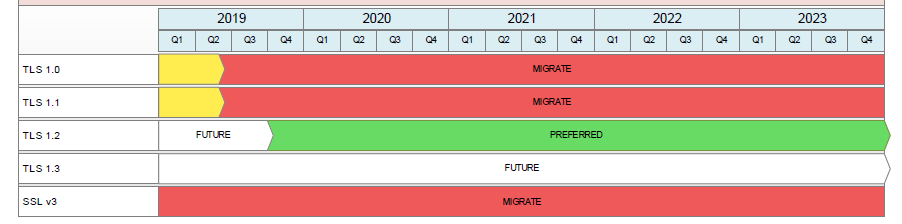 TLS 1.2 will be available in RMTE – EOQ3/Q4 (Sep/Oct) 2020
Production Go Live – Q4 (Nov) 2020
Deprecate TLS 1.0 and 1.1 support in Production – Q1 (Feb) 2021
7
[Speaker Notes: This list of ciphers are supported for decryption by ERCOT hardware.]
Questions/Discussion